The CCPA Progeny:Data Ethics
June 22, 2021, 1:00pm ET
Julia B. Jacobson, Partner, Arent Fox LLP
About the presenter
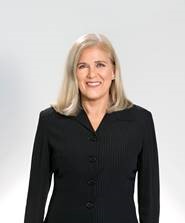 Julia Jacobson
Partner
Arent Fox LLP
State Privacy Laws: Where are we now?
Amended: 	
California Consumer Privacy Act (CCPA) and Consumer Privacy Rights and Enforcement Act (CPRA); 
Act relating to Internet Privacy (aka Nevada Opt-out of Sale Law) https://www.leg.state.nv.us/App/NELIS/REL/81st2021/Bill/7805/Text# 
New: 	Virginia Consumer Data Protection Act (VCDPA)
	Effective 1 Jan 2023  - https://lis.virginia.gov/cgi-bin/legp604.exe?212+ful+SB1392ER 
New:	Colorado Privacy Act (CPA, CoPA, ColoPA?)
	Effective 1 July 2023 - https://leg.colorado.gov/bills/sb21-190
[Speaker Notes: 25+ proposed - does CCPA serve as de facto national standard?
Federal privacy law

Nevada passed amendments to opt-out of sale law – expand what sale means, data broker provisions and more exemptions – effective Oct 1, 2021

CT: The formal order for a bill reported out of committee to be printed in the files and appear on the House or Senate calendar.]
[Speaker Notes: CPRA offers three opt-out choices: sale + share; limit SPI processing; do not sell/share + limit SPI processing for cross-context behavioral advertising]
Business Ethics
“A business is a productive organization—an organization whose purpose is to create goods and services for sale, usually at a profit. Business is also an activity. One entity (e.g., a person, an organization) “does business” with another when it exchanges a good or service for valuable consideration. Business ethics can thus be understood as the study of the ethical dimensions of productive organizations and commercial activities.”*

Environmental, Social and Governance (ESG) Initiatives  - “Doing well by doing good”
Diversity, Equity and Inclusion (DEI) Initiatives
* Moriarty, Jeffrey, "Business Ethics", The Stanford Encyclopedia of Philosophy (Fall 2017 Edition), Edward N. Zalta (ed.), https://plato.stanford.edu/archives/fall2017/entries/ethics-business .
Data Ethics
Type of business ethics
Evaluation of “moral problems related to data (including generation, recording, curation, processing, dissemination, sharing and use), algorithms (including artificial intelligence, artificial agents, machine learning and robots) and corresponding practices (including responsible innovation, programming, hacking and professional codes), in order to formulate and support morally good solutions (e.g. right conducts or right values)” *
* Floridi, L. and Taddeo, M. (2016). What is data ethics?. Philosophical Transactions of the Royal Society A: Mathematical, Physical and Engineering Sciences, 374(2083), p.20160360
[Speaker Notes: Why are we talking about data ethics in the context of state privacy laws?]
Legal Landscape
Anti-Discrimination Laws
Competition Laws
Consumer Protection Laws
Contracting / Confidentiality
Intellectual Property Laws
Cybersecurity Law and Standards
Privacy Laws
What is the relationship between data ethics and the CCPA Progeny?
Trust

CCPA and the CCPA Progeny are in reaction to perceived over-collection / overuse / misuse of personal information commonly associated with automated processing

Vast data stores made possible by decreased cost and increased power o cloud computing

More data = more privacy risk, e.g., risk of re-identification, attractive to hackers
Anonymization
Per EU guidance, anonymization requires elimination of re-identification risks:
Singling out risk:  is it still possible to single out an individual by isolating some or all records within a data set that identify an individual or device? 
Linkability risk: is it still possible to link records relating to an individual, i.e., linking two or more records (in the same database or in different databases) relating to the same individual or device or to the same group of individuals? For example, if a third party can establish (e.g., by means of correlation analysis) that two records are assigned to the same group of individuals but cannot single out individuals in this group, then the anonymization technique eliminates the singling out risk but not linkability risk. 
Inference risk: can information concerning an individual by inferred with significant probability, e.g., the value of an attribute is inferred from the values of a set of other attributes?
CPRA Preamble
“Rather than diluting privacy rights, California should strengthen them over time. Many businesses collect and use consumers’ personal information, sometimes without consumers’ knowledge regarding the business’s use and retention of their personal information. In practice, consumers are often entering into a form of contractual arrangement in which, while they do not pay money for a good or service, they exchange access to that good or service in return for access to their attention or access to their personal information. Because the value of the personal information they are exchanging for the good or service is often opaque, depending on the practices of the business, consumers often have no good way to value the transaction. In addition, the terms of agreement or policies in which the arrangements are spelled out, are often complex and unclear, and as a result, most consumers never have the time to read or understand them…

One of the most successful business models for the internet has been services that rely on advertising to make money as opposed to charging consumers a fee. Advertising-supported services have existed for generations and can be a great model for consumers and businesses alike. However, some advertising businesses today use technologies and tools that are opaque to consumers to collect and trade vast amounts of personal information, to track them across the internet, and to create detailed profiles of their individual interests. Some companies that do not charge consumers a fee subsidize these services by monetizing consumers’ personal information. Consumers should have the information and tools necessary to limit the use of their information to noninvasive proprivacy advertising, where their personal information is not sold to or shared with hundreds of businesses they’ve never heard of, if they choose to do so.”
VCDPA Principles
Limit the collection of personal data to what is adequate, relevant, and reasonably necessary in relation to the purposes for which such data is processed, as disclosed to the consumer
Not process personal data for purposes not reasonably necessary to, or compatible with, the disclosed purposes for which such personal data is processed, as disclosed to the consumer, unless the controller obtains the consumer's consent
Establish, implement, and maintain reasonable administrative, technical and physical data security practices to protect the confidentiality, integrity and accessibility of personal data
Not process personal data in violation of state and federal laws that prohibit unlawful discrimination against consumers
Not process sensitive data concerning a consumer without obtaining the consumer's consent
Colorado PA Preamble
“The ability to harness and use data in positive ways 	is driving innovation and brings beneficial technologies to society, but it has also created risks to privacy and freedom”
“Technological innovation and new uses of data can help solve societal problems and improve lives, and it is possible to build a world where technological innovation and privacy can coexist …”
“By enacting [CPA], Colorado will be among the states that empower consumers to protect their privacy and require companies to be responsible custodians of data as they continue to innovate …”
Why consider a data ethics program?
Rebuild and grow customer / consumer trust
Enhance brand loyalty
Shift focus to quality data 
Better quality data is more valuable, e.g., anticipate customer wants and needs
Counterbalance limits in privacy laws and phase-out of third-party cookies 
Potential to drive revenue
Core Ethical Principles in AI/ML Frameworks
Ethical Purpose – “Beneficial Intelligence”
Accountability
Transparency and Explainability
Fairness & Non-discrimination
Privacy & Confidentiality
Safety and Reliability
How to get started
Who is / should be involved and when?
Leadership
Marketing / Sales
Information Security
Procurement
Privacy

Which principles are most important to the business?
Asking difficult questions
Genuine commitment
How to get started
What are the data assets?
What data can the business use?
Who “owns” the data?
Is it personal data?
Contractual restrictions?
Promises made to data subjects?
What data does the business use?
Is the use necessary, consistent with principles, lawful?
How to get started
What does the organization want to do with its data assets?
Are intended uses consistent with the ethical principles (see, e.g., core principles in AI frameworks) 
Are intended uses consistent with scope of notice and/or consent?

What needs to change?
Ask questions first, not later
Data retention / minimization practices
Stakeholder involvement
Ongoing working group
Questions?
Julia Jacobson
Julia.Jacobson@arentfox.com
617.549.1055 mobile
617.973.6297 office